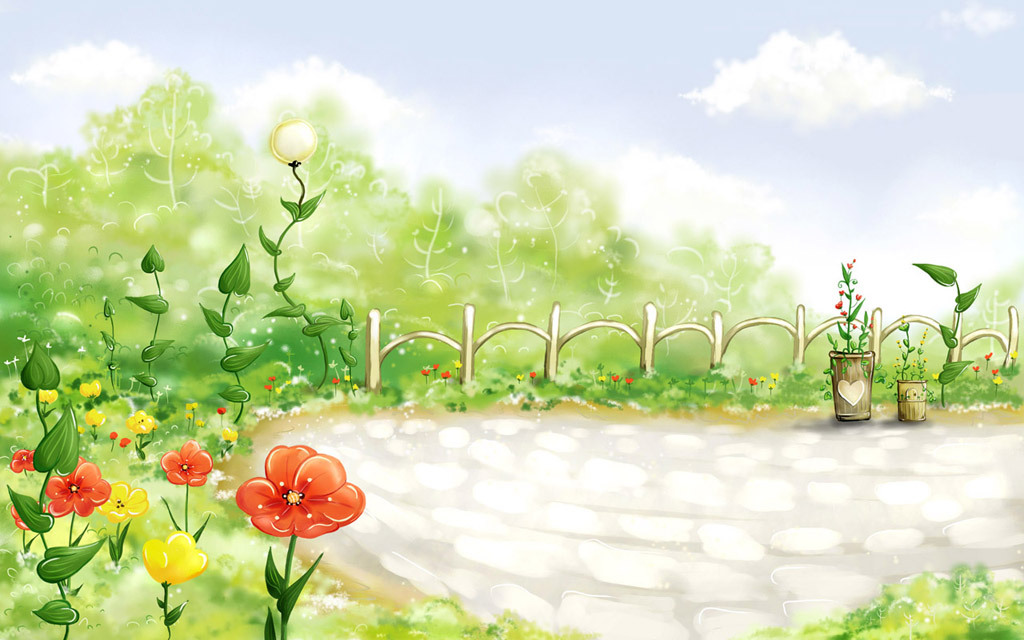 NHIỆT LIỆT CHÀO MỪNG 
CÁC THẦY CÔ GIÁO VỀ DỰ GIỜ
TIẾT: TOÁN
Lớp 5B
1
2
3
3
2
1
4
3
2
Viết:
+
Viết:
Bài 1. Dựa vào hình vẽ để viết rồi đọc hỗn số thích hợp (theo mẫu)
Mẫu:
Đọc: một và một phần hai
a)
1
Viết:
1
b)
2
c)
Bài 2:
Viết hỗn số thích hợp vào chỗ chấm dưới mỗi vạch của tia số
1
0
a)
…
…
…
2
0
2
3
1
1
2
3
4
5
1
1
2
3
1
6
9
105
1
1
b)
5
5
5
5
5
5
3
3
3
3
3
3
…
…
…
Trò chơi: Tìm hỗn số - ghép hình:
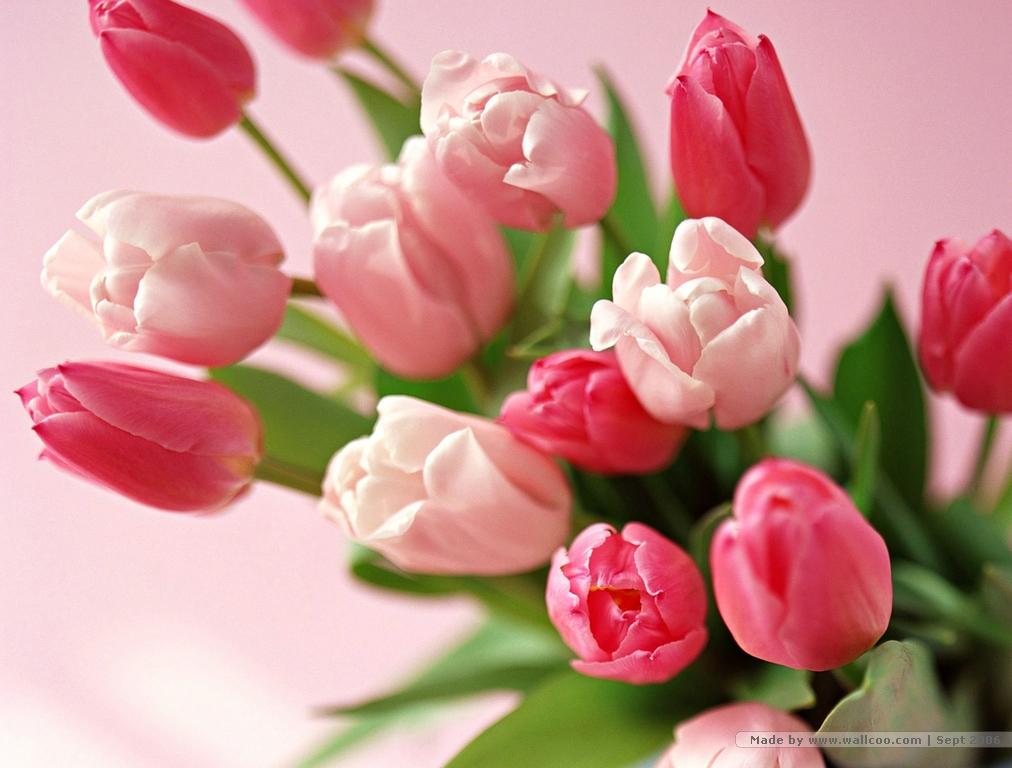 TIẾT HỌC KẾT THÚC 
     CHÂN THÀNH CẢM ƠN QUÝ THẦY CÔ